Action Plan Evidences
Fork Bolt 5TSF-Thread Washout
Action Plan Evidences
OUTFLOW - AFTER
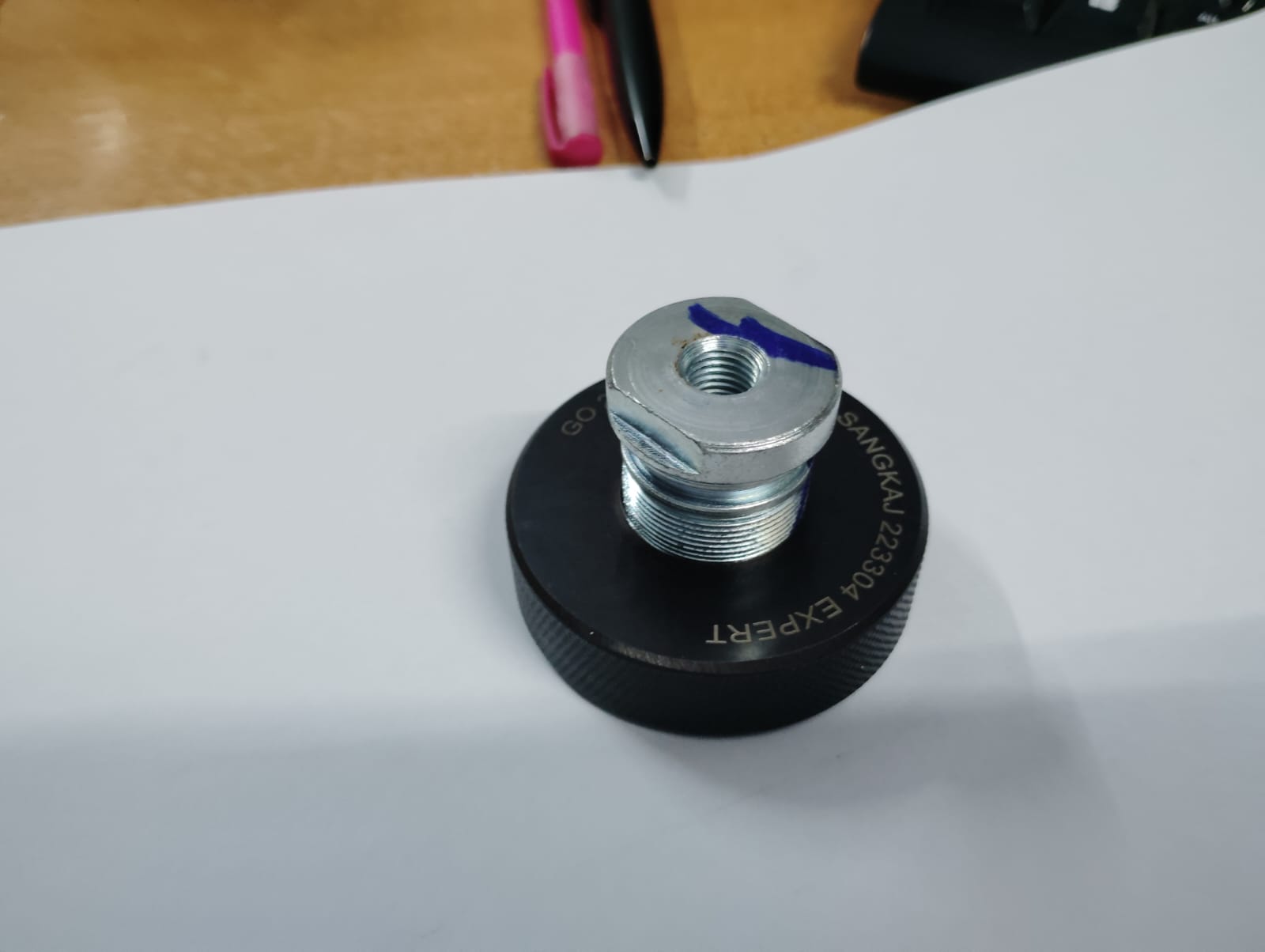 100% Inspection of Threading major Diameter with Ring Gauge of 25.65mm.
Action Plan Evidences
OUTFLOW - AFTER
Inspection Standard Updated